261446 Information Systems
Week 7
Securing Information Systems
Week 7 Topics
System Vulnerability & Abuse
Business Value of Security & Control
Establishing a Framework for Security & Control
Technologies & Tools for Protecting Information Resources
Case Studies
Case Study #1) US Election
Case Study #2) Equifax
Security & Controls
Security
Policies, procedures and technical measures used to prevent unauthorized access, alteration, theft or physical damage to information systems
Controls
Methods, policies and organizational procedures that ensure the safety of the organization’s assets, the accuracy and reliability of its records and operational adherence to management standards
Threats
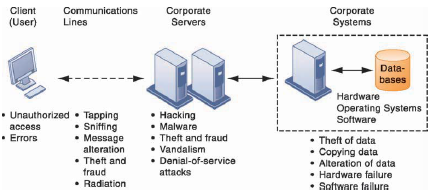 Threats
Unauthorised access can occur at any access point in the network
At every layer, and in the communication between layers
When partnering with other companies, valuable information may exist on networks & computers beyond the control of the organization
With the growing popularity of mobile devices the threats increase
Data goes mobile
Easy to lose or steal
The Internet & Wireless
As systems move more onto the Internet, more data flows through machines that the organization has no control over.
Transmitting data via email or IM may leave them open to interception
Email & P2P file sharing is also vulnerable to malicious software
Connecting wirelessly (particularly via public wifi connections) also opens possibilities for hackers
Wardriving!
Malicious Software
Malware
Virus - rogue software program attached to other software programs to be executed
Worms – independent programs that copy themselves from one machine to another
Trojan Horse – program that appears to be benign, and then does something unexpected
Spyware – Monitor activity such as web surfing activity, and offer up advertising
Keyloggers – record every keystroke made to steal passwords, or personal information
Malware
Malware goes Mobile
Hackers can do to a smartphone just about anything they can do to any other internet device
Kaspersky Lab found 5.7 million mobile malicious packages in 2017.
Malware goes Social Networking
Blogs, wikis & sites like Facebook are also conduits for malware or spyware
Malware goes IoT
Malware is Increasing
Particularly Trojans, but there are increasing amounts of malware being produced – as many as one in ten downloads contains harmful programs.
SQL Injections
Poorly coded Web application software to introduce malware into a company’s systems & networks
Rogue SQL queries sent to access the database from any data entry point.
Spoofing & Sniffing
Misrepresenting oneself
Fake email address / website
Redirecting a weblink
Sniffing software can be used legitimately to identify network trouble spots, or criminal activity, or can be used to steal information
Denial of Service Attacks
DoS attacks or DDoS attacks
F5
Botnets make DDoS attacks easier
Grum botnet responsible for 18% of spam traffic, having infected and controlled 560,000-840,000 computers
The Mirai botnet infected IoT devices and then launched a DDoS attack against Dyn in October 2016, taking down Etsy, GitHub, Netflix, Shopify, Soundcloud, Twitter, Spotify…
Computer Crime
“Any violations of criminal law that involve knowledge of computer technology for their perpetration, investigation or prosecution”
Nobody knows the extent of computer crime
Many companies don’t report computer crimes, for fear their vulnerability will be exposed
Computer Crime
Computers as targets of crime
Breaching confidentiality of protected data
Accessing a computer system without authority
Knowingly accessing a protected computer to commit fraud
Intentionally accessing a protected computer and causing damage
Knowingly transmitting a program, code or command that causes damage to a protected computer
Threatening to cause damage to a protected computer
Computer Crime
Computers as instruments of crime
Theft of trade secrets
Unauthorised copying of software or IP
Schemes to defraud
Using email for threats or harassment
Intentionally attempting to intercept electronic communication
Illegally accessing stored communications
Child Pornography
Identity Theft
Also increasing
11.6 million people, losses of $18 billion (in 2011)
17.6 million people, losses of $17 billion (in 2017)
How?
Hacking Ecommerce website databases
Phishing
Evil Twins
Pharming
Click Fraud
Fraudulent clicks on ads
I could put some ads on kencosh.com, and click on them…  
or get y’all to click on them…
Or, fraudulent clicks on competitors ads, to drive up their marketing costs
Internal Threats: Employees
Employees have access to information
Can you trust them?
Many employees lack the knowledge to protect themselves against security breaches
Social Engineering
Tricking employees by pretending to be a member of the company in need of information
Why Spend on Security?
No tangible return on investment
No direct impact on sales revenues

But what if there IS a breach?
Confidential records, tax reports, financial assets, medical records, performance reviews, trade secrets, new product development plans, marketing strategies.
Government systems contain information on weapons systems, intelligences ops, military targets
And what about the Legal responsibility?
Legal Responsibilities?
Different countries have different legal liabilities………
Fundamental Principles of Security
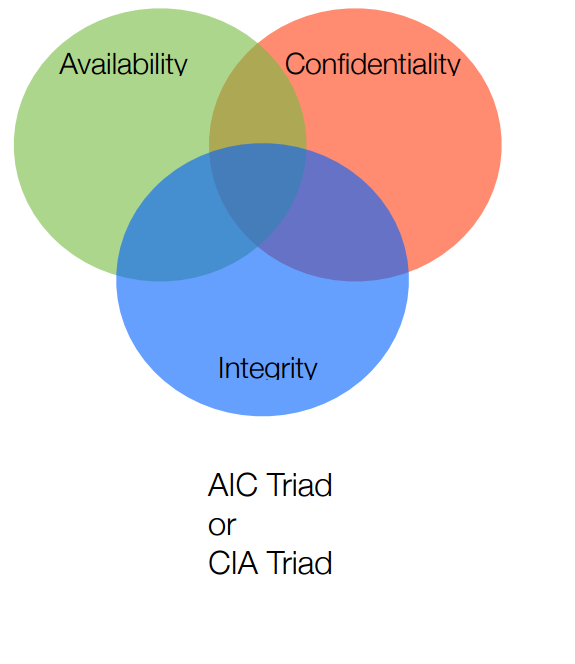 Risk
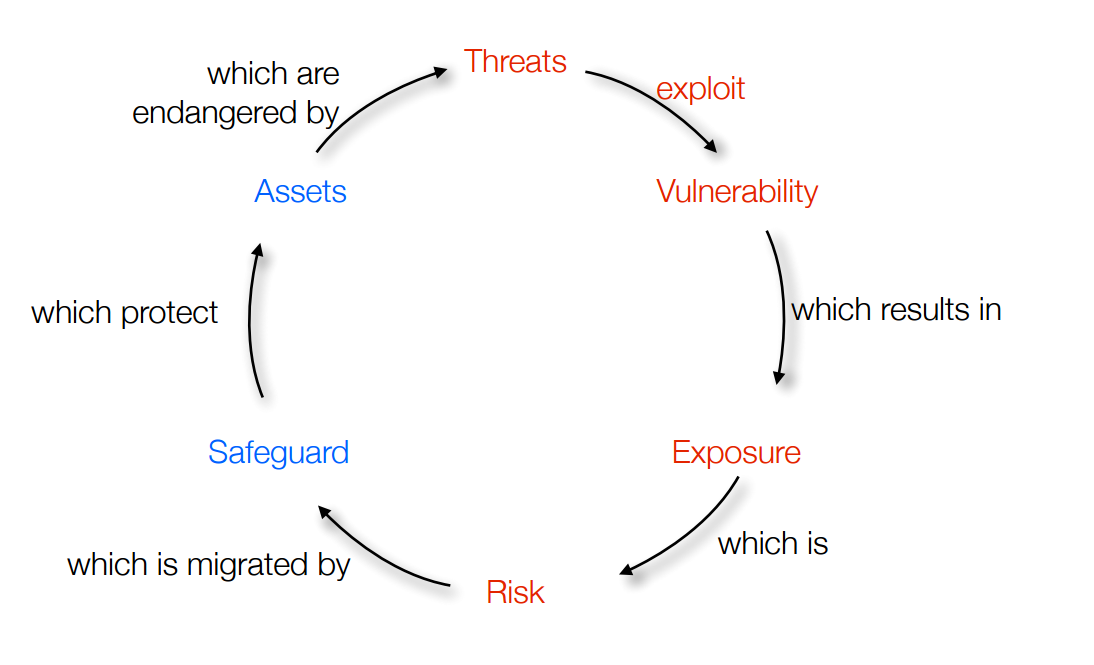 Risk Terminology
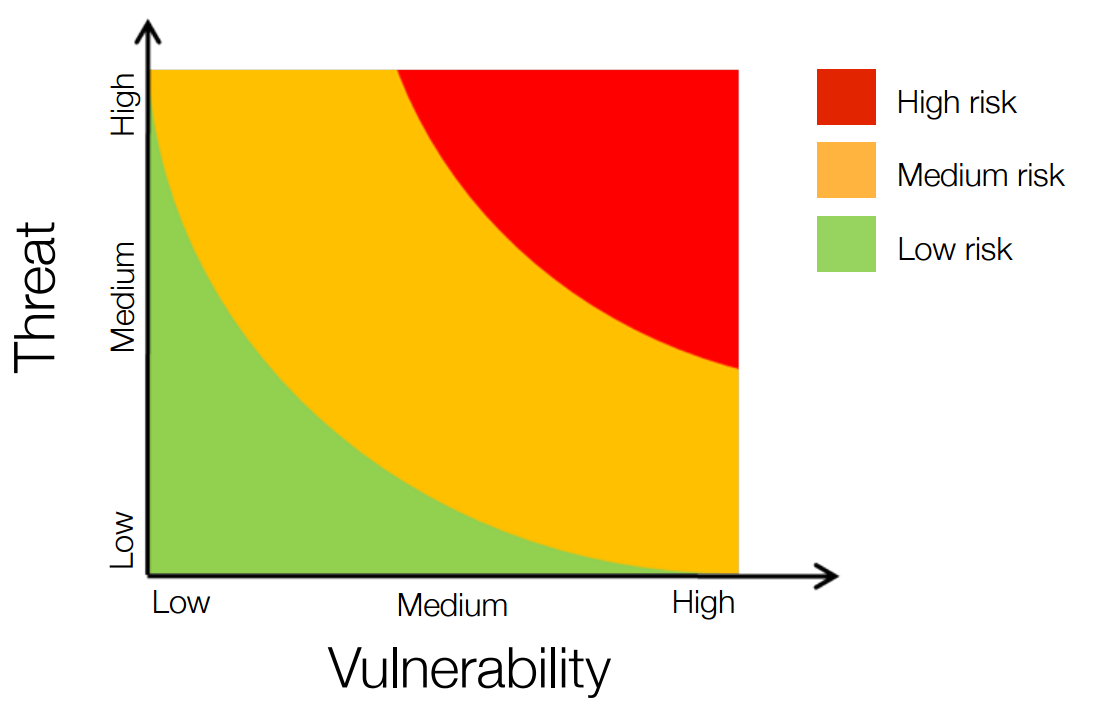 IS Security Protection
Identity Management & Authentication
Keeping track of users and their system privileges.
Passwords
How good is your password?
Physical Token
Could you lose it, or leave it behind?
Biometrics
IS Security Protection
Firewalls
Hardware and software controlling incoming and outgoing network traffic
Checks names, IP addresses, etc. against access rules
Packet filtering examines the header of each packet, Stateful inspection tracks if packets are parts of ongoing dialogues
Network Address Translation (NAT) conceals the true IP address of computers within the private network
IS Security Protection
Intrusion Detection
Monitoring vulnerable parts of a system – if there is a breach, finding out that it has happened, and what the intruder has done is not easy.
Anti-virus / Anti Spyware
Encryption & Public Key Infrastructure
Translating plain text into cipher text that requires the encryption key to decode
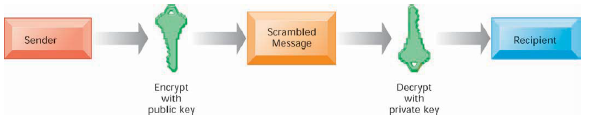 Ensuring System Availability (Reliability)
Redundant Hardware, Software, Power Supplies, Network connections
Triple Modular Redundancy for Hardware Components
N-Version Programming for Software Components